Bunch-by-bunch Neutralization and applications for H- beams
David Johnson, Todd Johnson

US-Japan Collaboration Meeting
14-March-2018
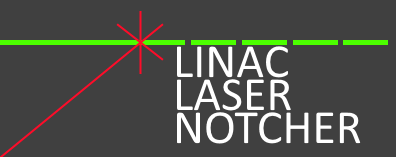 Lasers for Accelerators
Laser Landscape
Laser Notcher
Courtesy of Yun Liu, SNS
Laser Stripping Workshop 2013
Design ideas (1)
Major questions to determine Laser/Amplifier requirements;
What are we trying to do with our laser interactions of H-ions
Neutralize or strip ?
Ion beam energy
Ion bunch structure –PRF  (MACRO, MINI, MICRO bunch structure)
Ion beam size (transverse and longitudinal)
How many bunches do we want to affect?
 Duty factor
J-PARC LINAC beam parameters:
Pranab K. Saha: 2017/11/08

LI peak current at present: 50 mA
LI pulse width/ repetition: 0.5ms/25 Hz
Duty = 1.25%
Chopper duty on beam: 56%

When ADS will be in operation: 
LI repetition will be upgraded to 50 Hz
25 Hz w/ chopper on to the RCS (133 kW)
25 Hz w/ no chop to the ADS
 324 (972) MHz micro pulse to the ADS

Beam power to the ADS: 237 kW
To ADS TEF-P target: 10 W at max.
Rest of 237 kW to the ADS TEF-T target
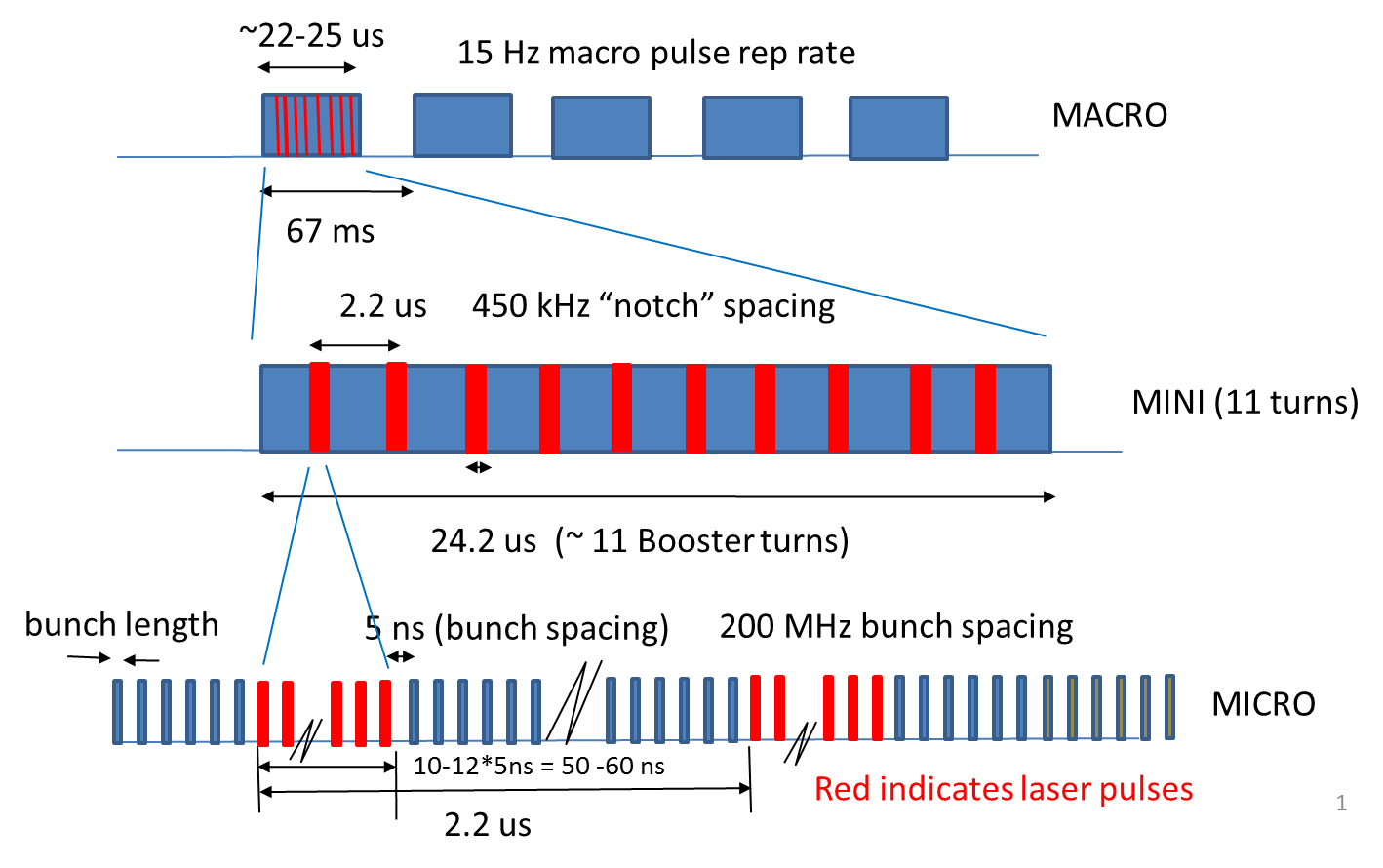 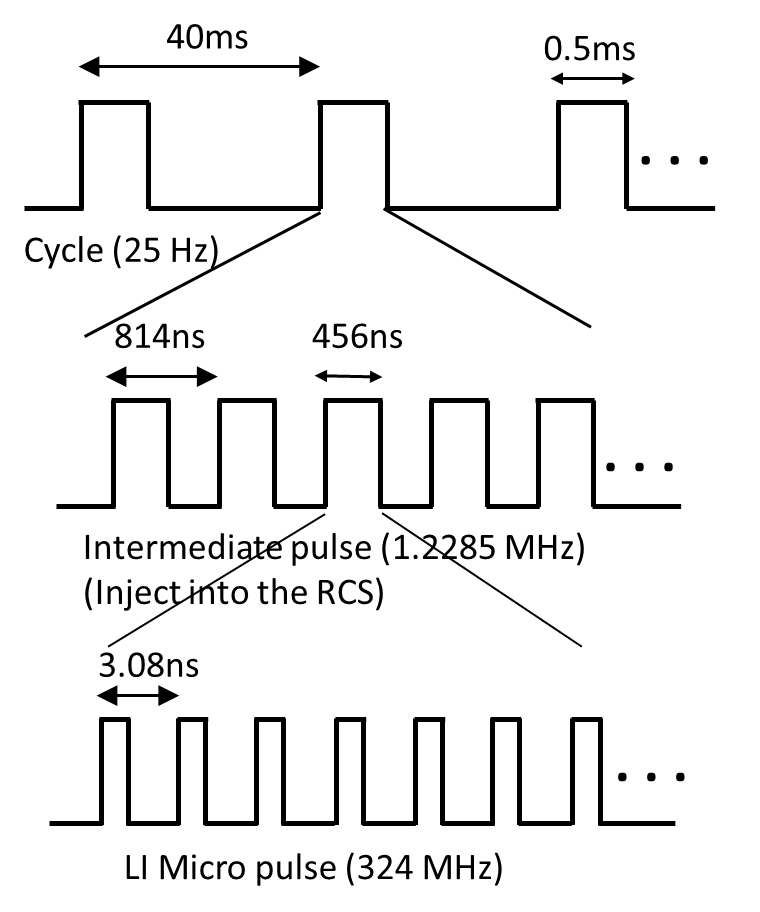 DF 5.3E-4
DE  3.6E-2
DF 0.4
Total DF 7.7E-06
4
D. Johnson et. al.       First Operational Experience with the Fermilab Linac Laser Notcher
14-March-2018
Design ideas (2)
Laser requirements
Wavelength (near IR, MID – IR , UV, deep UV  ?) 
Pulse length 
Pulse energy
Base rep frequency
What type of laser system
Given the laser requirements 
Off the shelf (commercial)  OR  custom system design   
Laser system  (cavity & gain medium)  OR  Seed/Amplifier  (i.e. MOPA)
Further choices
Bulk gain media  OR  fiber gain media  OR a combination  (i.e. hybrid)
CW pumped or pulsed pumped  or some combination
Interface – how to interface to your facility
Peak Power
Average Power
5
D. Johnson et. al.       First Operational Experience with the Fermilab Linac Laser Notcher
14-March-2018
Design ideas (3)
Lasers  (pumped gain medium in a cavity – CW or pulsed (q-switch)
Source of pulses to be amplified either in fiber or bulk amplifiers
Creation of final pulse requirements  
Amplifiers
Requires a seed source 
Laser with a given prf (or maybe adjustable)
CW diode laser with external pulse modulation
This allows for a very flexible pulse format 
The pulse energy at this stage is VERY low ( 10’s pJ’s)
Requires amplification  to get to uJ or mJ pulse energies
How many stages to get uJ or mJ
Assume  1 mJ from 1 pJ  90 dB  6 stages
Details get rather complicated at this point as to selection of seed and amplifiers
6
D. Johnson et. al.       First Operational Experience with the Fermilab Linac Laser Notcher
14-March-2018
Example of Amplifier chain
7
D. Johnson et. al.       First Operational Experience with the Fermilab Linac Laser Notcher
14-March-2018
Example of Amplifier layout
Peak Power:
Laser Notcher design
2 mJ/2 ns = 1 mW
Currently  ½ to ¾ MW
82 mJ/500ns = 164 kW
Slide from: Andy Clarkson
ORC, Southampton ,UK
SMR 1829-5 (2007)
8
D. Johnson et. al.       First Operational Experience with the Fermilab Linac Laser Notcher
14-March-2018
Laser System Block Diagram for Laser Notcher
MOPA system
Hybrid Amplifiers
Transverse profile shaping

Must lock to 200MHz Linac bunch
Must lock to Booster RF
Cogging system must lock to notch
Booster must lock to existing notches

Design Intensity 2 mJ/pulse for 256 pulses/linac cycle.
Currently running a mean pulse energy of 1 mJ for 272 pulses/linac cycle
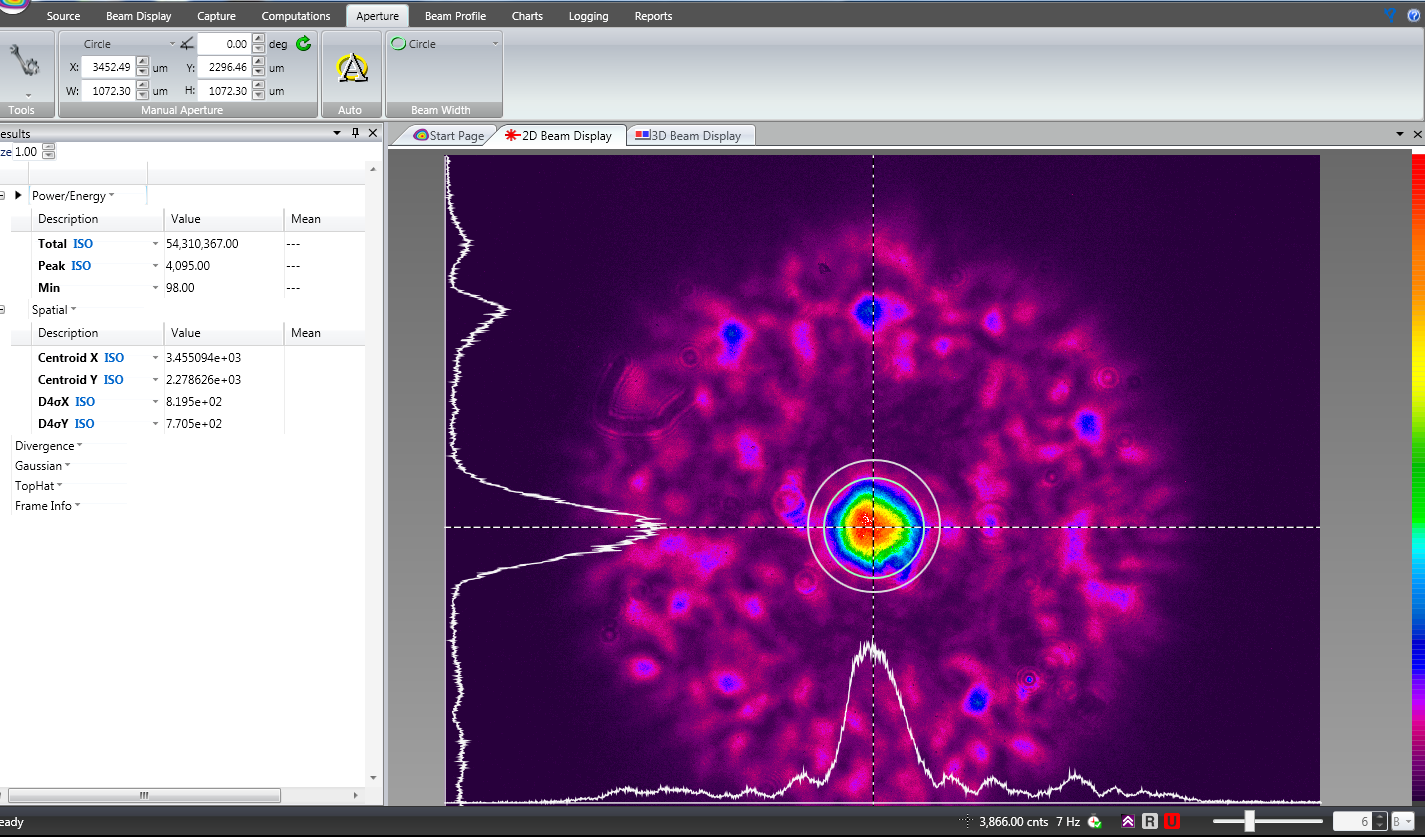 PCF gain fiber
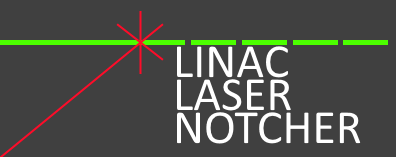 9
D. Johnson et. al.       First Operational Experience with the Fermilab Linac Laser Notcher
14-March-2018
Non-resonant interaction cavity to reduce required laser power
10
6/23/2017
Reduction of required pulse energy
11
D. Johnson et. al.       First Operational Experience with the Fermilab Linac Laser Notcher
14-March-2018
Change number of bounces by adjusting input angle into cavity
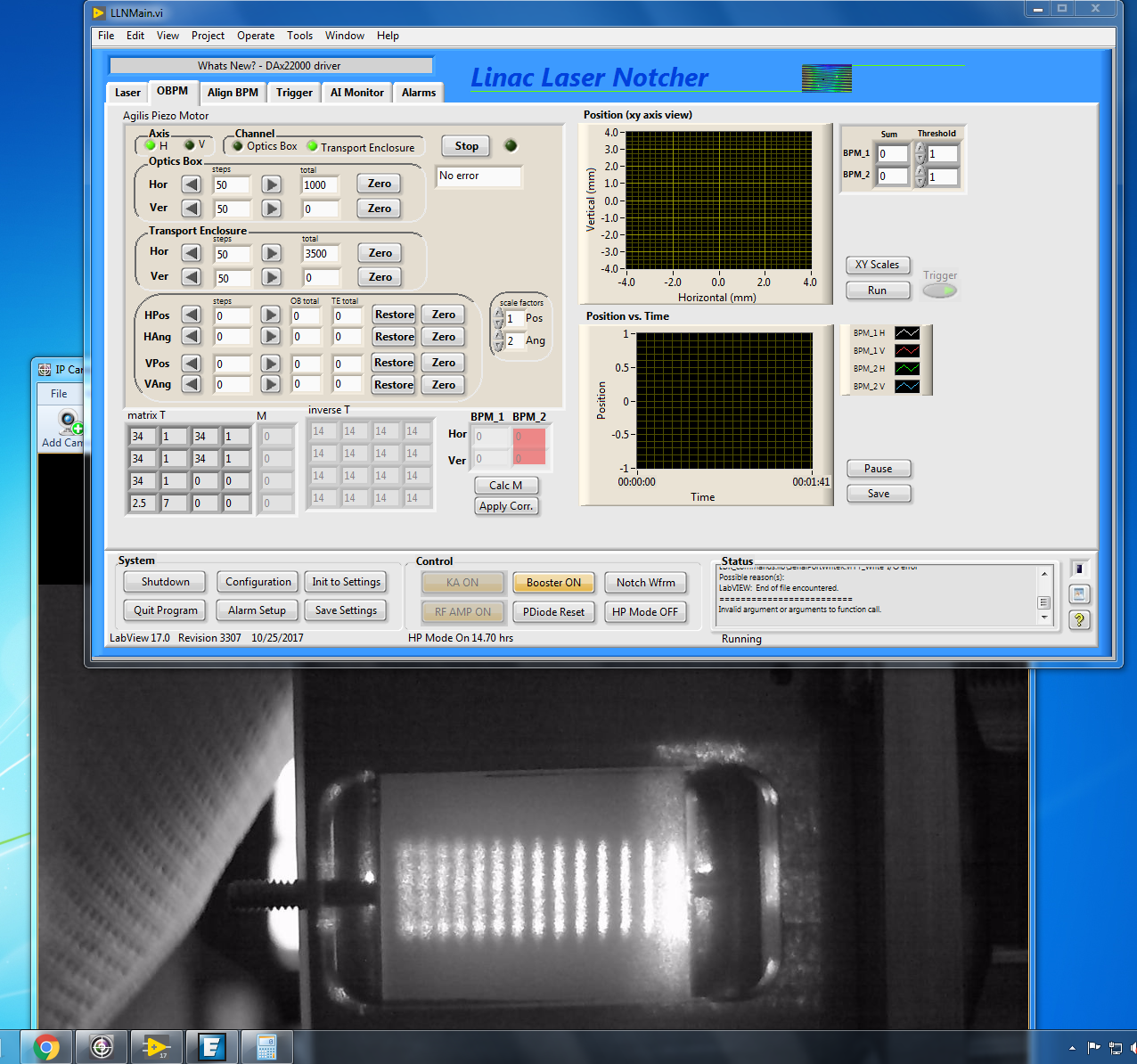 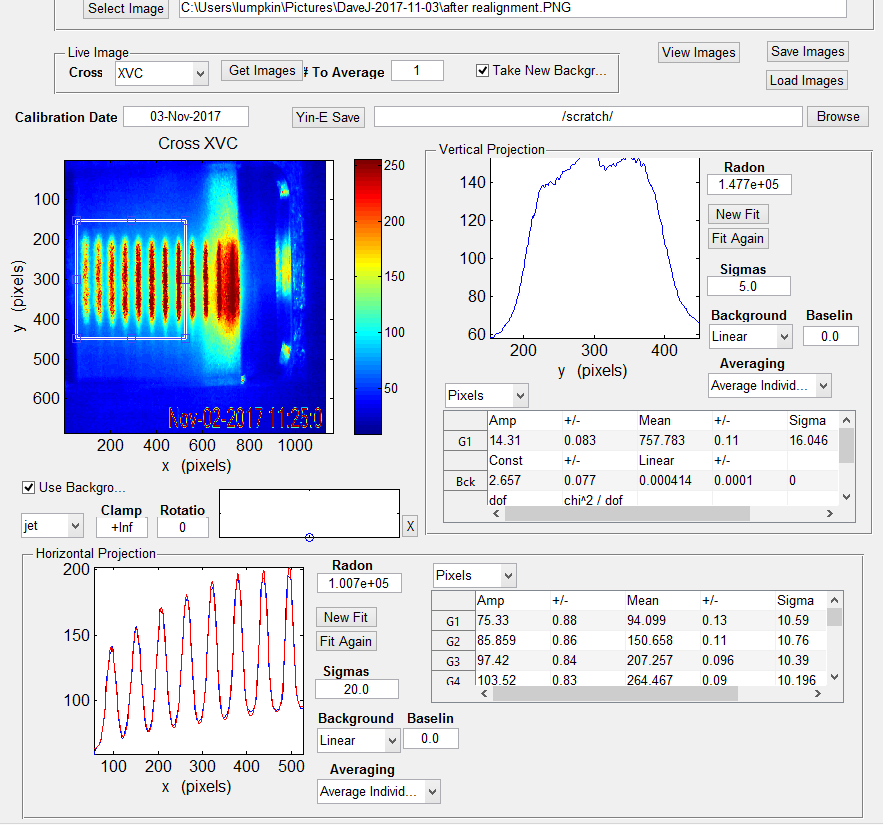 12
D. Johnson et. al.       First Operational Experience with the Fermilab Linac Laser Notcher
14-March-2018
Adjusted our transverse laser profile and collimated the H- in vertical
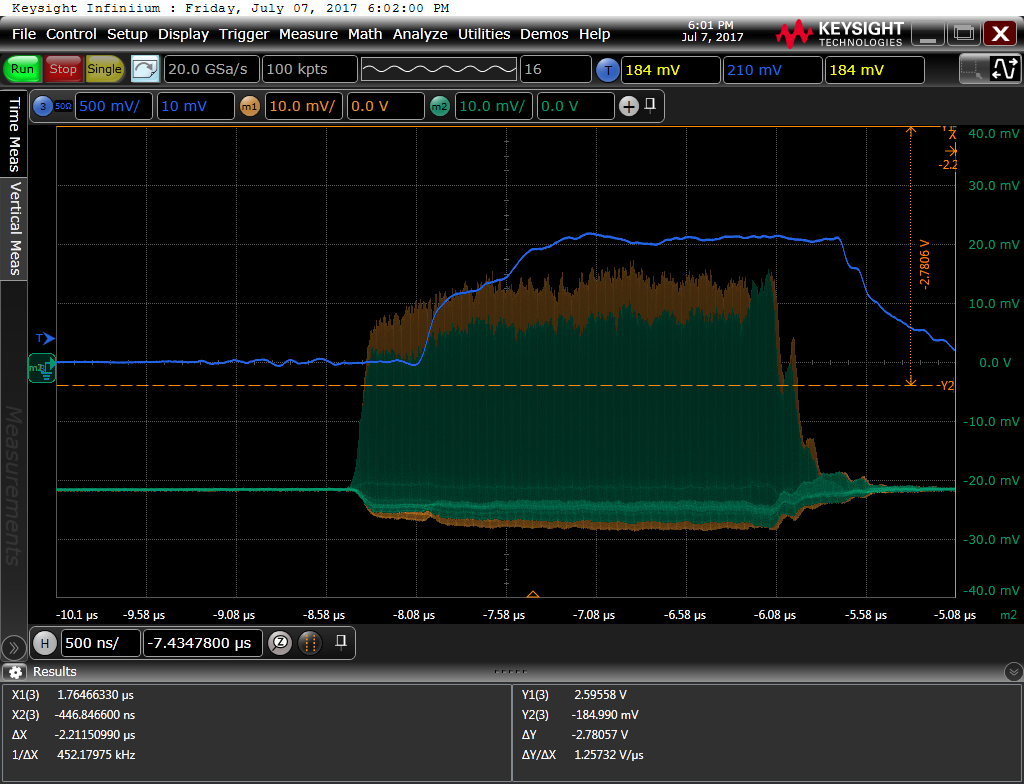 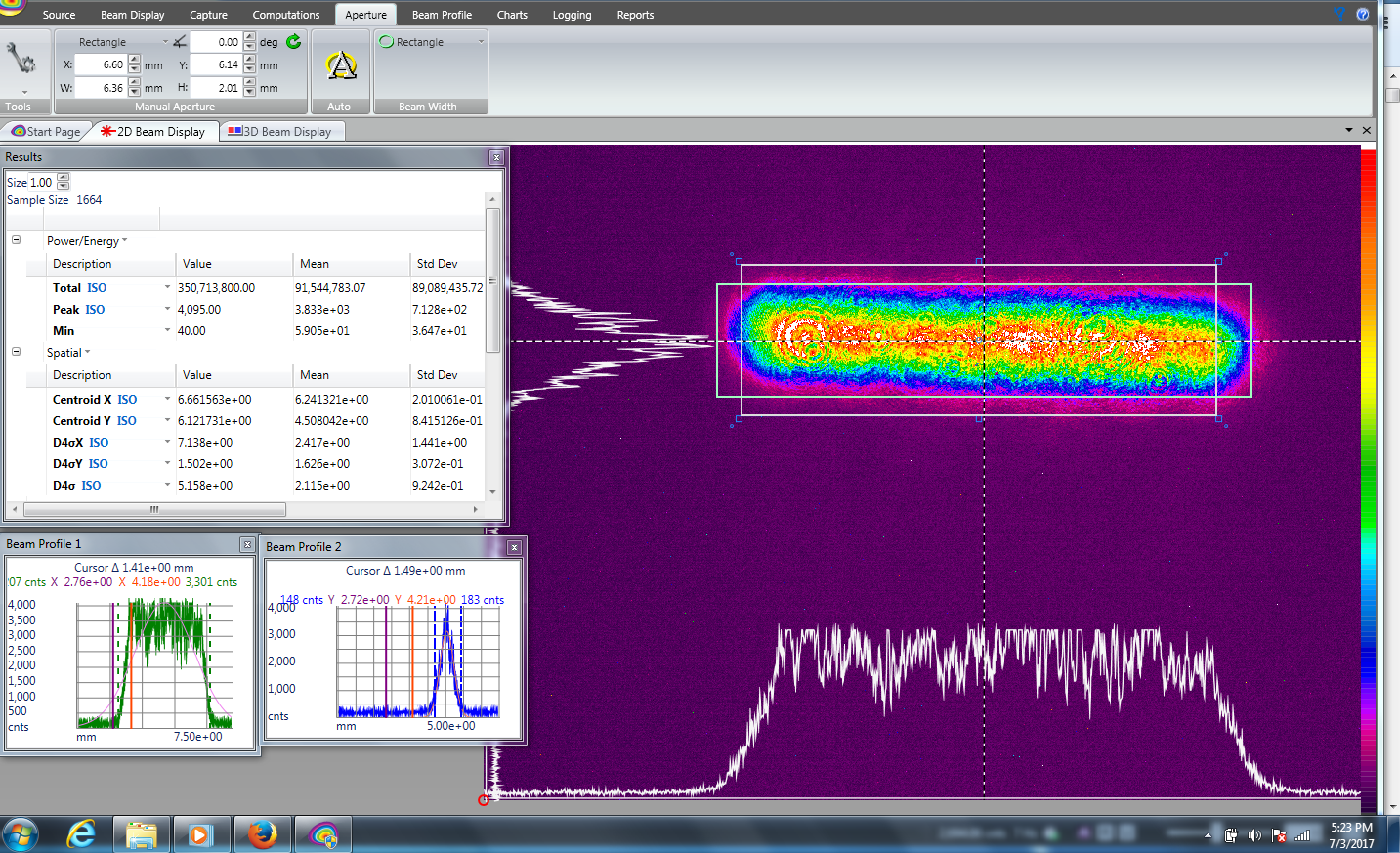 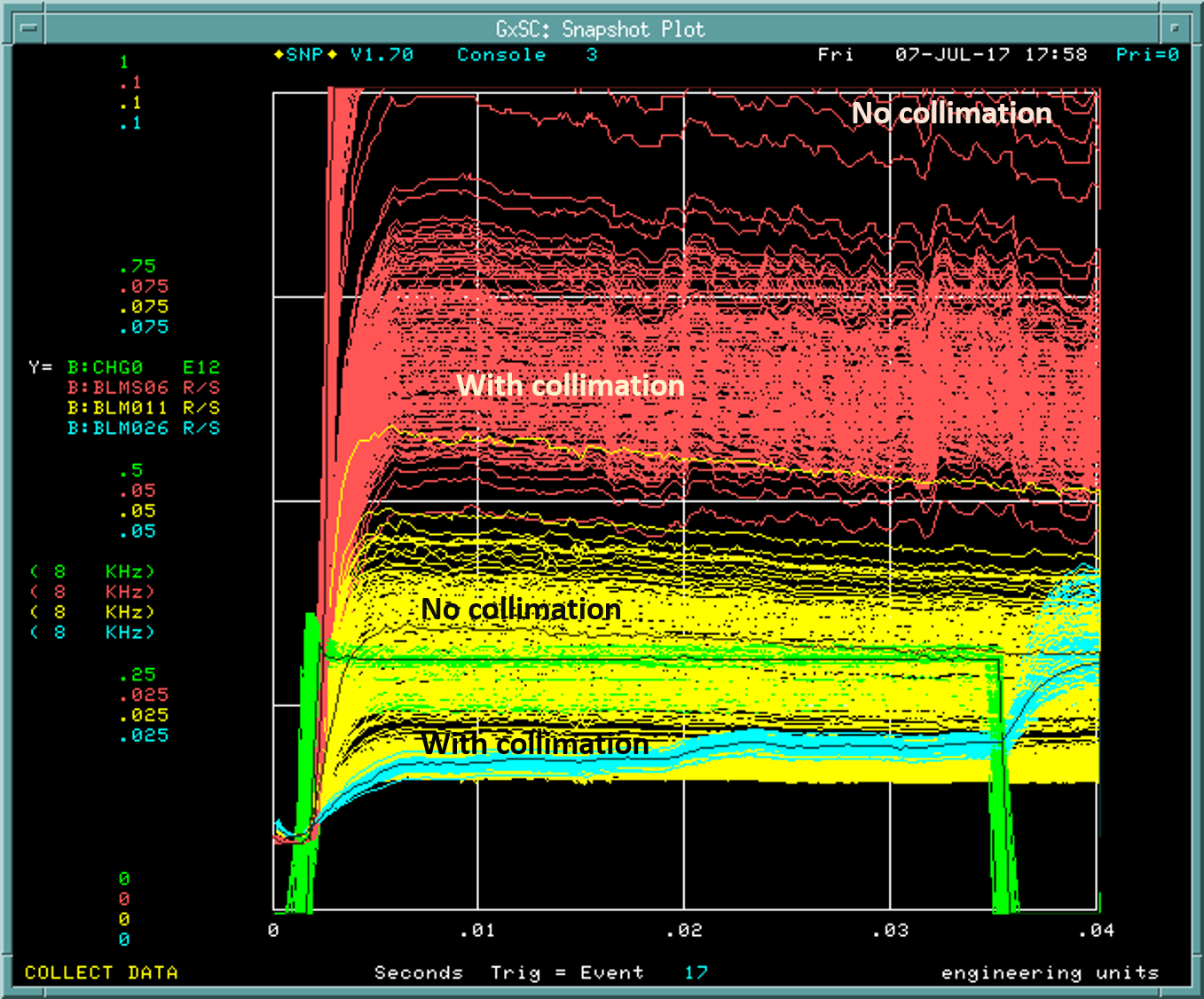 13
D. Johnson et. al.       First Operational Experience with the Fermilab Linac Laser Notcher
14-March-2018
Development going Forward
14
D. Johnson et. al.       First Operational Experience with the Fermilab Linac Laser Notcher
14-March-2018
Examples of PCF Amplifier
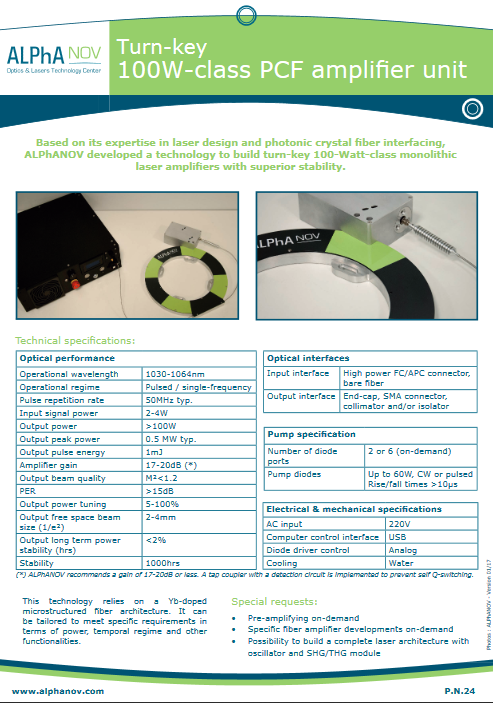 Version built for MIT runs at ~1 mJ/pulse (3-4 ns)
300 kW peak power 200W average power sustained
15
D. Johnson et. al.       First Operational Experience with the Fermilab Linac Laser Notcher
14-March-2018
Concept for Momentum collimation – shaving longitudinal phase
w = 50 us
 prf = 15 Hz
DF = 7.5E-4
Linac
w
pw
pw  = 50 ps each
 pE = 15 uJ each
 ps = 2 ns
 prf = 201.25 MHz
DF = 0.016
prfMACRO
ps
prfmicro
Laser produces 201.25E6*50e-6 = 10,000 pulses /cycle
For 30 uJ/pulse*10,000 pulses = 0.3 J /pulse
Split amplified pulse delay line  recombine 
 temporally  with adjustable spacing (ps)  
Create head/tail out of single amplified laser pulse
Peak Power = E/pulse/pulse width
                     =30 uJ/0.1 ns = 300 kW
Spot size 1mm x 7.5mm
50 passes, 0.59 mm separation, 1.19mm at mirror
cavity length 2.9 cm, laser path 0.73 m, 
neutralization 96% with 15 uJ pulse
Average power = Peak power*DF
                         = 300 kW* 3E-5 = 9W
16
D. Johnson et. al.       First Operational Experience with the Fermilab Linac Laser Notcher
14-March-2018
Concept for Momentum collimation – shaving longitudinal phase
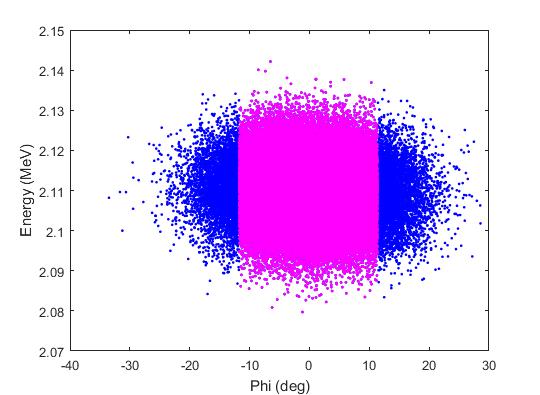 w = 500 us
 prf = 15 Hz
DF = 7.5E-3
PIP-II Momentum collimation
w
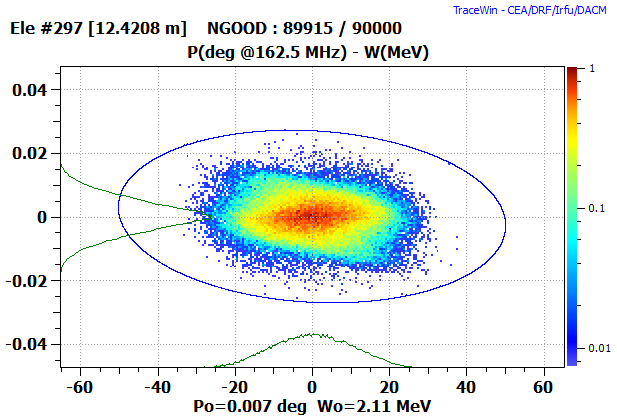 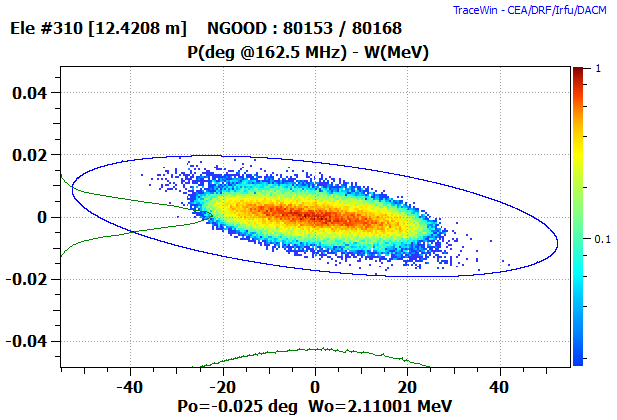 pw
pw  = 100 ps
 ps = 1 ns
 prf = 162.5 MHz
DF = 0.016
prfMACRO
ps
prfmicro
Laser produces 162.5E6*500e-6 = 81,250 pulses /cycle
For 10 uJ/pulse*81,250 pulses = 0.8125 J /pulse
Split amplified pulse delay line  recombine 
 temporally  with adjustable spacing (ps)  
Create head/tail out of single amplified laser pulse
Peak Power = E/pulse/pulse width
                     =10 uJ/0.1 ns = 100 kW
Spot size 1mm x 1.6mm
100 passes, 1.1 mm separation, cavity length 10.9 cm
Laser path 1.6m, neutralization 99.7% with 5 uJ pulse
Average power = Peak power*DF
                         = 100 kW* 1E-4 = 10W
17
D. Johnson et. al.       First Operational Experience with the Fermilab Linac Laser Notcher
14-March-2018
Summary
We have demonstrated the ability to neutralize individual bunches with in a bunch train. 
This flexibility can be applied to many applications, not only in H- manipulation, but in any application requiring multi-MHz pulses in a continuous or burst mode
Fermilab continues to develop technology in non-resonant  interaction cavities.
Fermilab will continue to develop laser system with a high peak, high average power quasi-CW laser systems suitable for full linac pulse neutralization applications.
We see this approach as contributing to the further growth in the utilizing of laser interactions with H- for a variety of applications.
18
D. Johnson et. al.       First Operational Experience with the Fermilab Linac Laser Notcher
14-March-2018
END
19
D. Johnson et. al.       First Operational Experience with the Fermilab Linac Laser Notcher
14-March-2018
Required Pulse Structure
We must match the H- ion 200 MHz bunch structure exiting RFQ.
The width of the 200 MHz burst must be at least 60 ns to allow for rise time of the Booster extraction kicker (we will use 80 ns).
Number of notches = Number of injected turns in Booster – 1.
Each pulse must match H- bunch length out of the RFQ.
Want variable pulse length and roughly uniform spatial and temporal profiles.
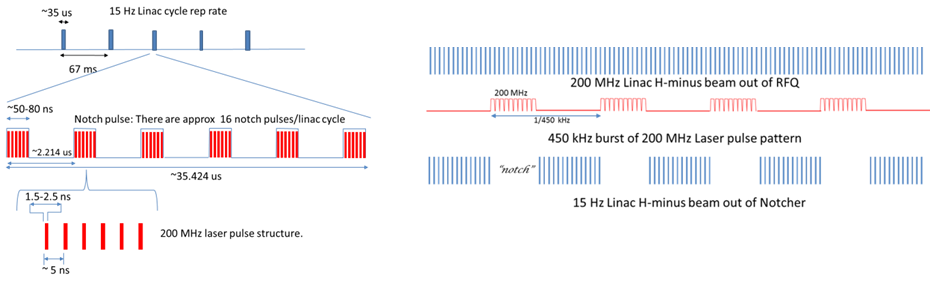 20
Laser Notcher External Review
14 Nov 2016
Photoneutralization
The fraction of electrons that are detached from the moving H- ions is:
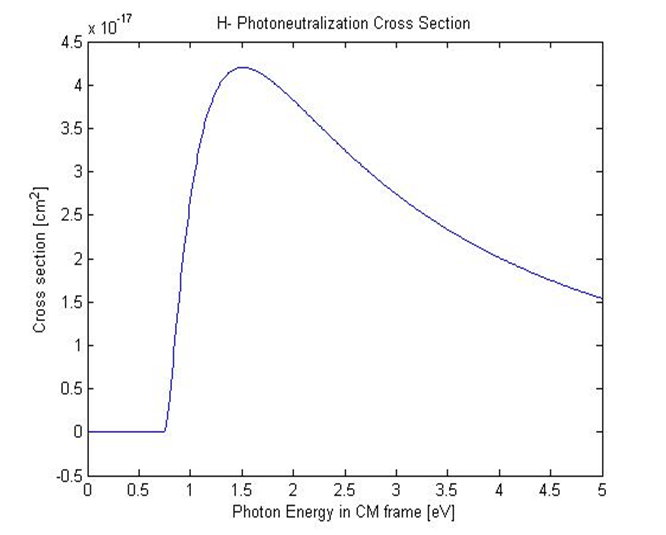 The photon flux (generated by the laser) 
 in the lab frame [photons/cm2/sec]
The photon flux in the lab frame is transformed into the 
rest frame of moving ion as:
The interaction (crossing) time is just the ion path length/ ion velocity
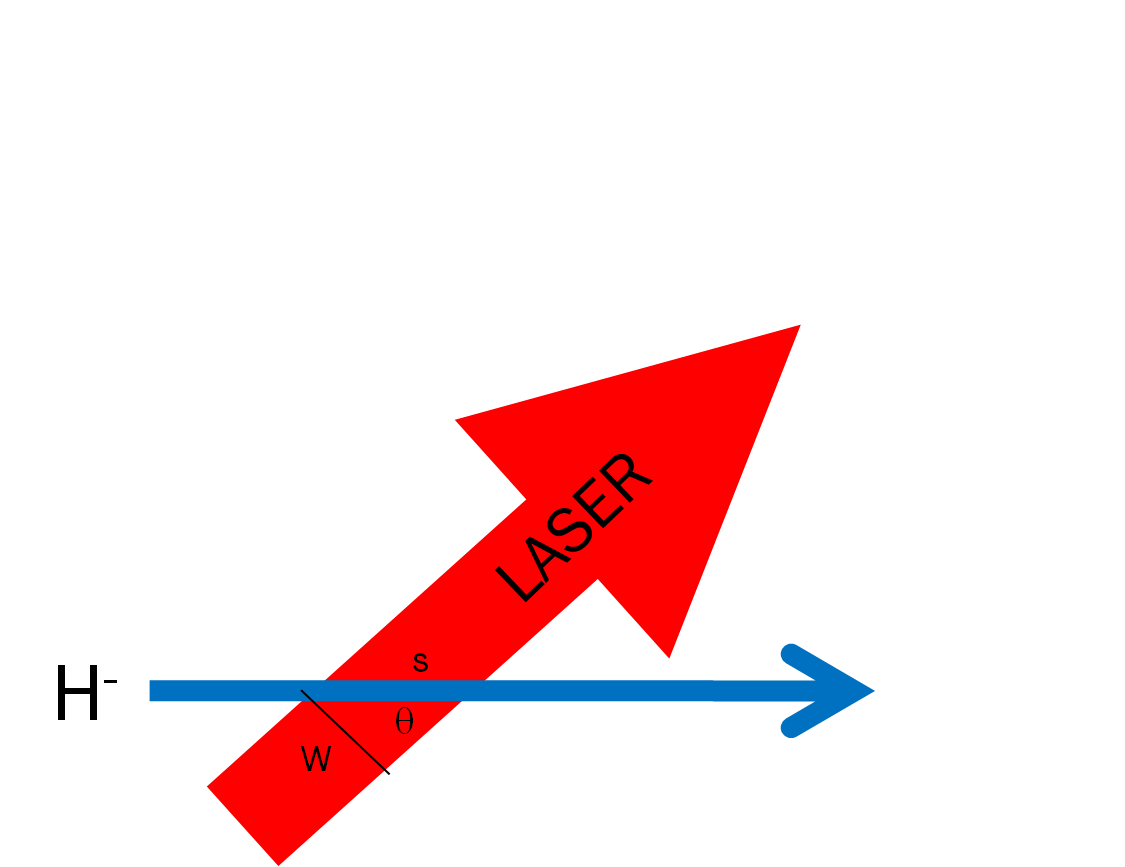 The neutralization factor for an ion crossing on axis  
of the laser beam may be written in terms of lab frame parameters
Total neutralization for N interactions
21
21
D. Johnson | Linac 2016, Lansing MI
9/29/2016